АЛГАРЫТМ
ПРАВАПІСУ СЛОЎ З У/Ў
1 Вымаві слова.
2 Вызнач, які гук у слове (ў/у).
3 Вызнач месца гука ў слове:


 4   Пішы ў
пасля зычных
пасля галосных
Пішы у
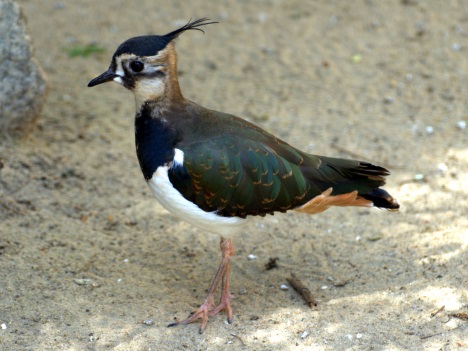 ў
сіта..ка
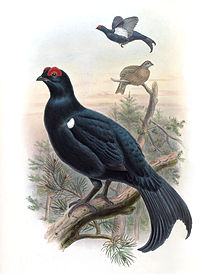 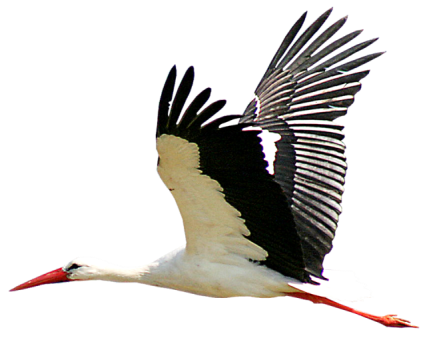 ў
кніга..ка
б..сел
у
а..сянка
ў
ў
маліна..ка
у
цецяр..к
жа..рук
ў
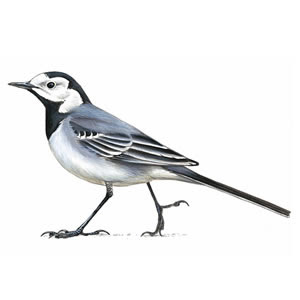 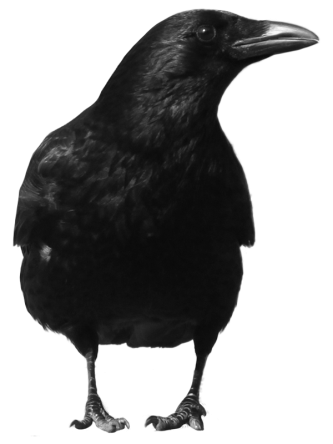 у
кр..мкач
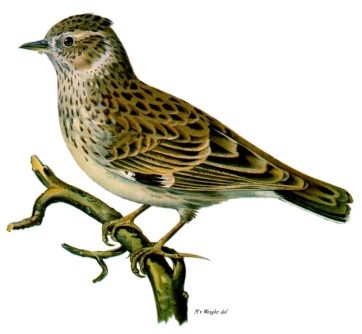 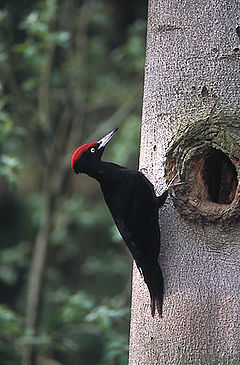 жаўна
Пінск -
Полацк
лацпок
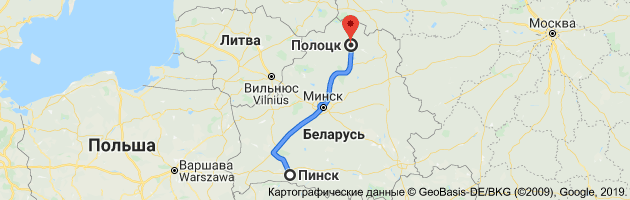 кніпс
6 г. 32 хв. (540 км)
ў
Наш клас адпра ляецца на а  тобусную экскурсію  …   Полацк.
..
ў
ў
..
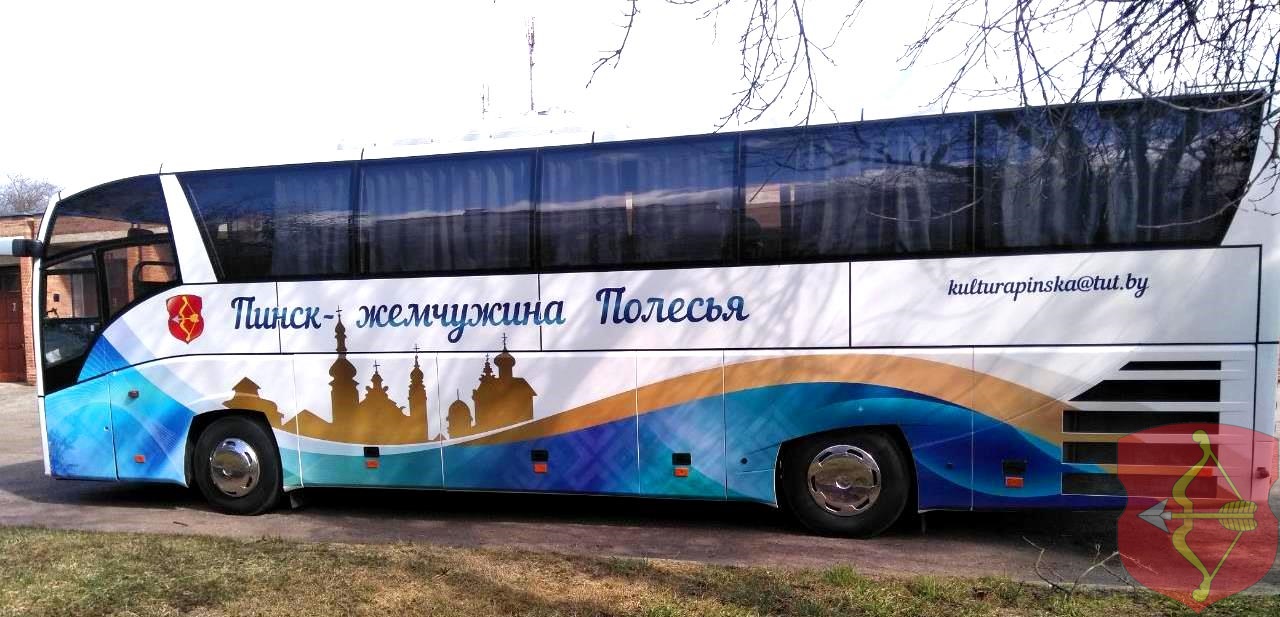 Пінск – Полацк
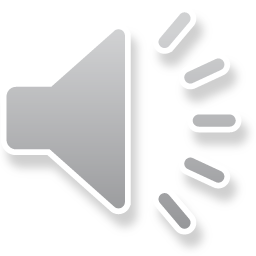 Фізкультхвілінка
Кемпінг
3 = Р
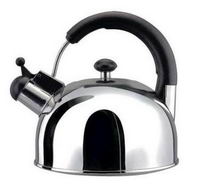 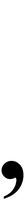 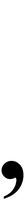 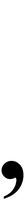 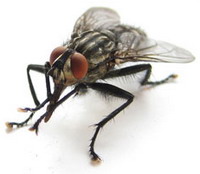 Ш
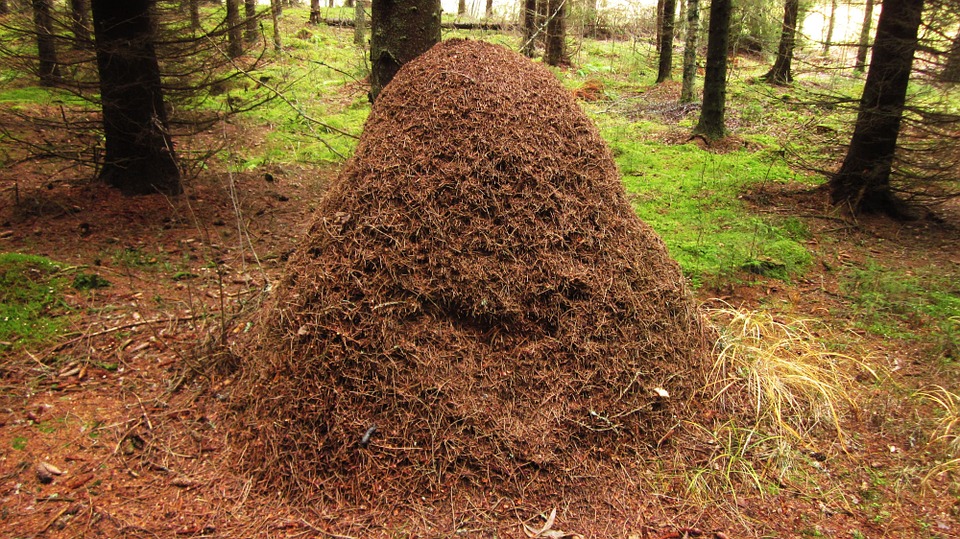 мурашнік
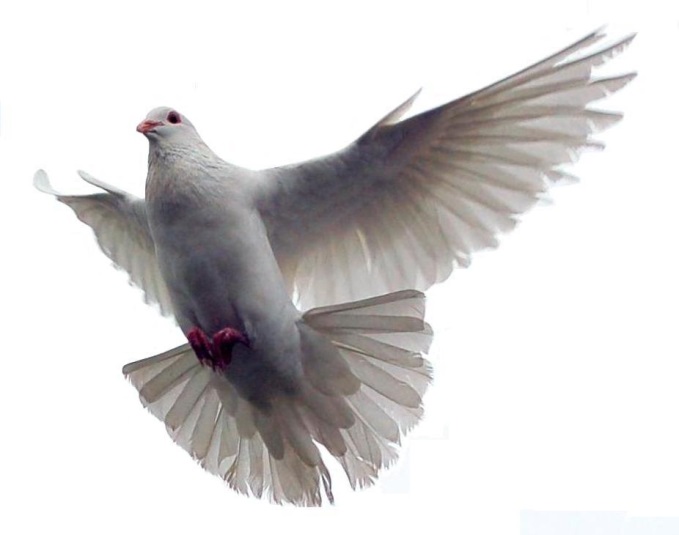 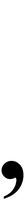 Б = Д
Ж
жолуд
. ? ! ... , : - ; «»
Ў
У
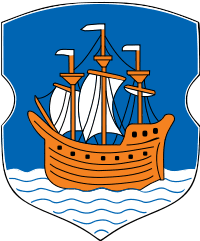 Полацк (862 г.)
у
Горад Полацк стаіць ..  месцы, дзе рака Палата  
..падае … Заходнюю Дзвіну.
ў
ў
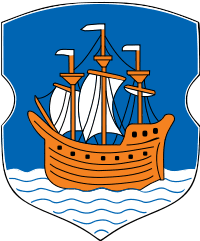 Полацк (862 г.)
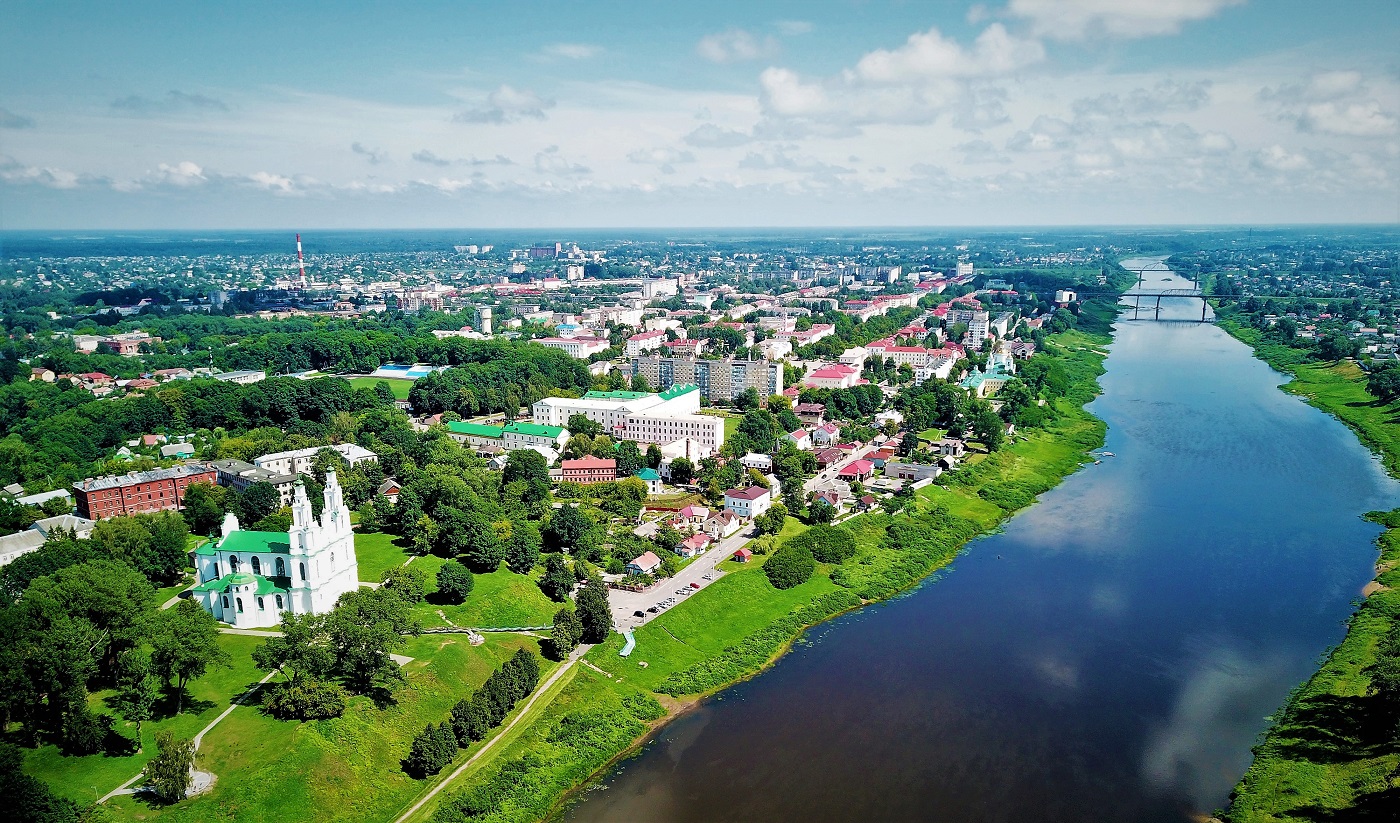 Музей кнігадрукавання
 і бібліятэка С. Полацкага
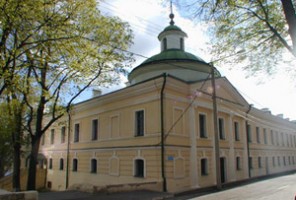 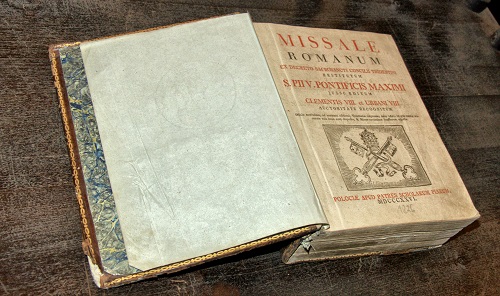 Езуіцкі калегіум
Спаса-Еўфрасіннеўскі 
манастыр
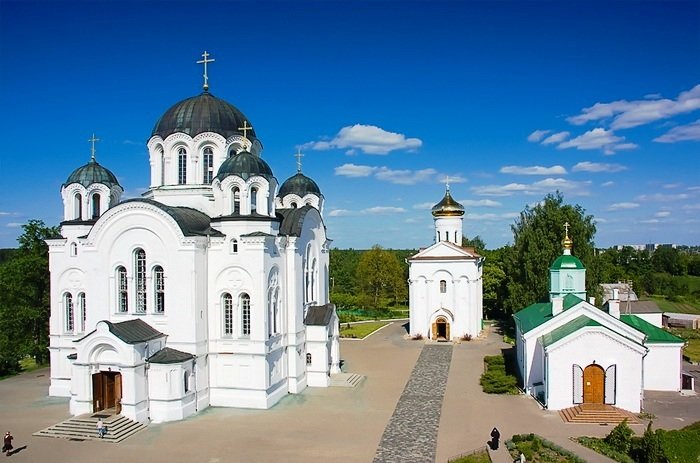 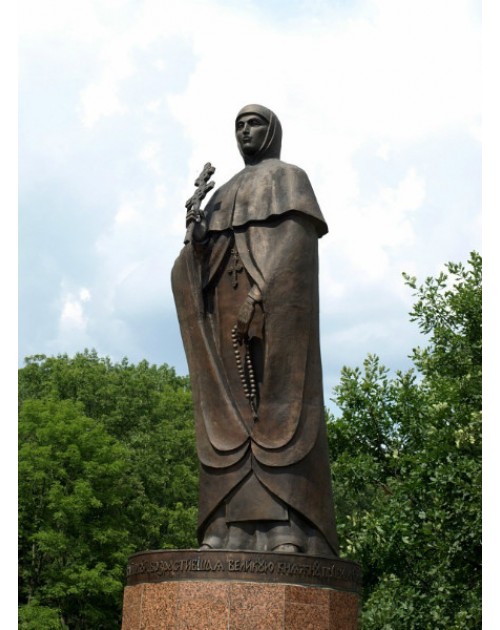 Помнікі
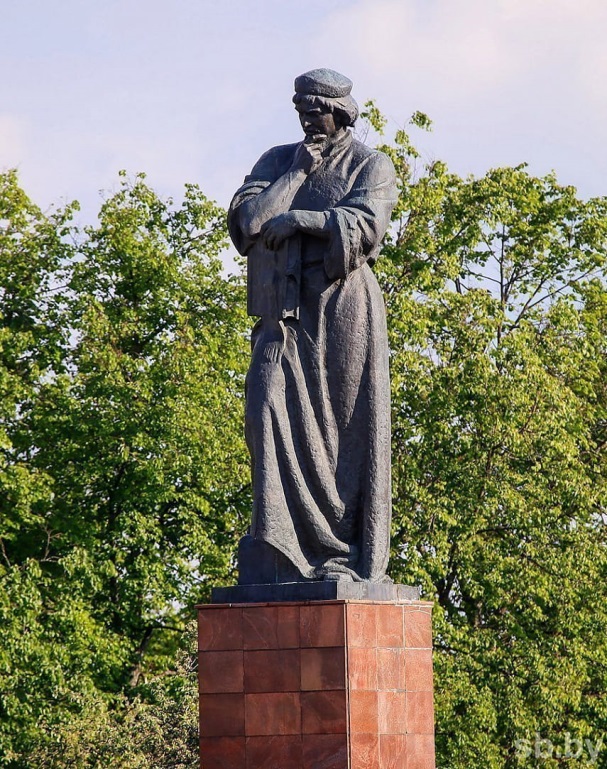 Е. Полацкая
С. Полацкі
Ф. Скарына
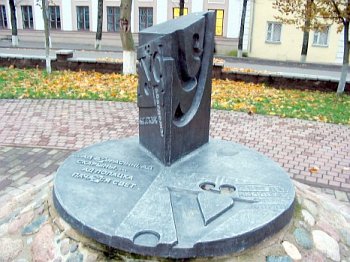 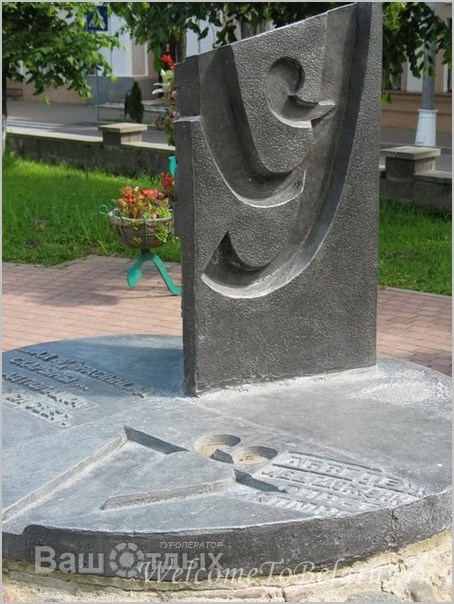 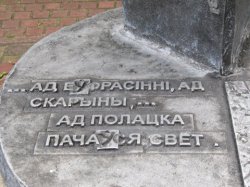